Brownian gyrator :A Minimal heat engine on the nanoscale
R. Filliger and P. Reimann, PRL 99, 230602 (2007)
Introduction and summary
The original setup of heat engine consists of two heat baths in contact with a cyclically working engine, generating work in the form of a torque.
Smallest and most primitive such engine : 
     a single particle, gyrating around a generic potential energy minimum under the influence of friction and thermal noise forces from two heat bath
Introduction and summary
The particle generates a systematic average torque onto the physical object at the origin of the potential
and an opposite torque of the same magnitude by way of the dissipation mechanism onto one or both heat baths.
Model
generic potential energy minimum
1D
0
0
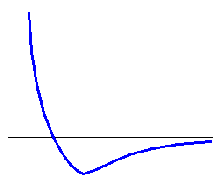 Model
generic potential energy minimum
2D
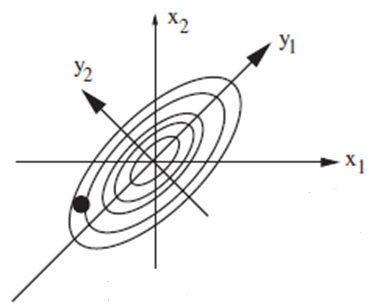 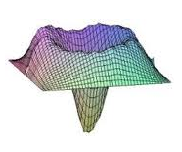 Model
& The second heat bath
The first heat bath
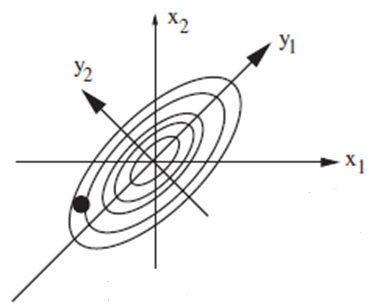 The first heat bath along a preferential direction without loss of generality
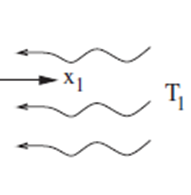 The second heat bath may either be of isotropic character of acting only on x2
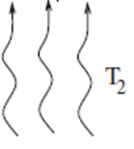 We focus on the latter case
Model
Langevin equation
: mass
: friction coefficient
Potential
force
Thermal bath
effects
: temperature
: potential
: d-correlated Gaussian white noise
Model
1. Neglect inertia effect
2. Consider decoupled heat baths with different T
Overdamped Langevin equations
dissipation
fluctuation
potential
Solution
Three relevant forces
Dissipation :
Potential force :
Fluctuation force :
Force balance :
Solution
Average force



Average systematic torque
Since                     ,
Solution
The torque
?
: probability density to find the particle at position x at time t
Calculation for eq. (4)
Overdamped Langevin equations
Calculation for eq. (4)
Fokker-Planck equation
Solution
Fokker-Planck equation
Probability current density
Calculation for P(x,t )
Steady state probability density
Calculation for P(x,t )
Diagonalize
Orthonormal matrix
Calculation for P(x,t )
Solution
torque
Discussion
Average torque of a BG in the steady state
For
System will be in the equilibrium state
For
Rotationally symmetric
For
symmetric
Discussion
Simple case (equal coupling strengths)
Maximal torque (at             )
Speaking about efficiencies is no possible as long as one does not know the resulting rotation speed of the thermal baths relative to the carrier of the potential U.
Discussion
The direction of rotation of the Brownian particle
If          ,            ,
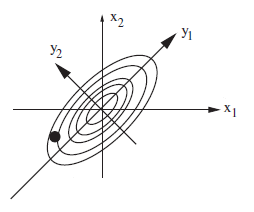 It is plausible that qualitatively an analogous behavior is expected also for finite T2  though the details will be more complicated
Experimental realizations
Block body radiation
vacuum
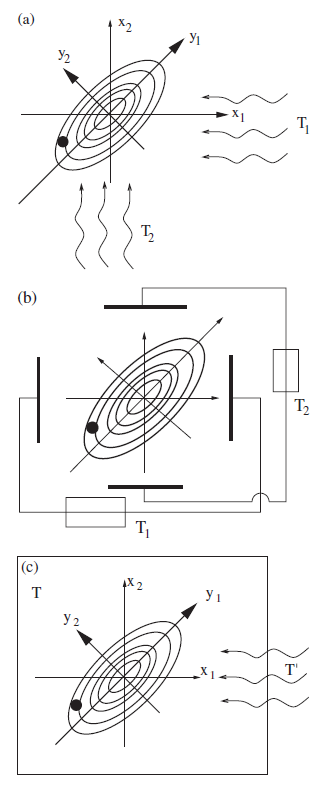 Charged particle
The dissipation mechanism is provided by radiation damping into the vacuum
Black body
radiation
Experimental realizations
Electrical heat baths
magnetic baths
Helmholtz
coil
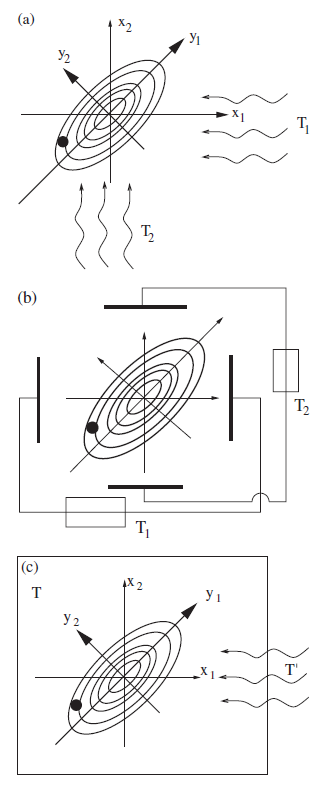 plate
Charged particle
Paramagnetic particle
Random
Voltage
fluctuation
resistor
Experimental realizations
Usual heat bath and unusual heat bath
identification
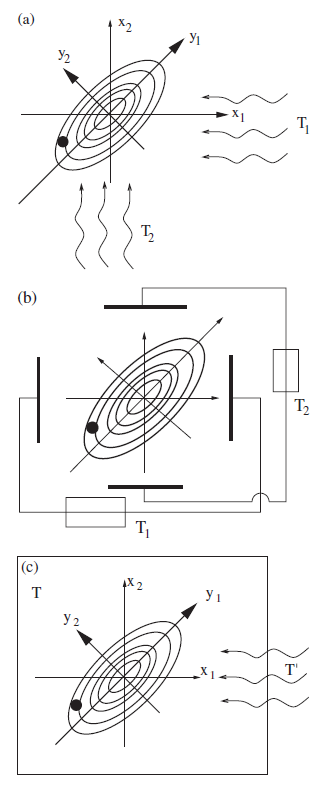 Usual fluid environment of the Brownian particle
Anisotropic
Thermal fluctuations
Outlook
The same behavior is expected when working in 3 dimensions
It is worthy Abandoning anisotropy condition of the heat baths
Role of anisotropy condition of the heat baths
	1. technical character
	2. symmetry breaking
It is possible to consider the potential up to cubic order
An interesting extension of the present work will be to explore the collective phenomena due to many interacting Brownian gyrators